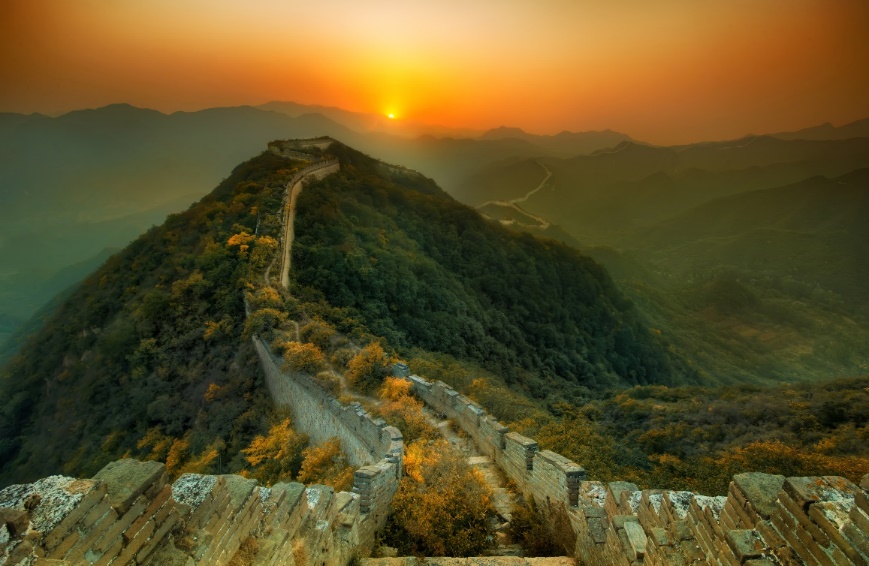 บทที่ 2 : กระบวนการการรักษาความปลอดภัยข้อมูล Part2สธ412 ความมั่นคงของระบบสารสนเทศ
อาจารย์อภิพงศ์  ปิงยศ
apipong.ping@gmail.com
กระบวนการรักษาความปลอดภัยข้อมูล
2
Information Security Process
Outline
3
นโยบาย (Policy)
การติดตั้งระบบรักษาความปลอดภัย (Implementation)
การฝึกอบรม (Training)
การตรวจสอบ (Audit)
นโยบาย (Policy)
4
นโยบายและระเบียบปฏิบัติที่องค์กรควรมี คือ
นโยบายข้อมูล (Information Policy) 
นโยบายการรักษาความปลอดภัย (Security Policy)
นโยบายการใช้งาน (Usage Policy)
นโยบายการสำรอง (Backup Policy)
ระเบียบปฏิบัติเกี่ยวกับการบริหารจัดการบัญชีผู้ใช้  (Account Management Procedure)
ระเบียบปฏิบัติเมื่อเกิดเหตุการณ์ (Incident Handling Procedure)
แผนการฟื้นฟูหลังภัยร้ายแรง (Disaster Recovery Plan)
นโยบาย (Policy) : ลำดับการกำหนดนโยบาย
5
ถ้าองค์กรยังไม่มีนโยบายใดๆเลย คำถามคือเราจะเลือกกำหนดนโยบายใดก่อน
คำตอบ คือ ขึ้นอยู่กับความเสี่ยงขององค์กรในขณะนั้น
แต่นโยบายหนึ่งที่ควรกำหนดขึ้นในช่วงแรกๆของกระบวนการคือ “นโยบายข้อมูล”  เพราะเป็นสิ่งที่กำหนดว่าข้อมูลขององค์กรมีความสำคัญอย่างไร และจะป้องกันอย่างไร
สามารถเขียนนโยบายหลายๆนโยบายพร้อมๆกันได้ ขึ้นอยู่กับบุคลากรที่เกี่ยวข้อง
นโยบาย (Policy) : ปรับปรุงนโยบายที่มีอยู่แล้ว
6
จำเป็นต้องปรับปรุงให้มีความทันสมัย โดยเริ่มจากการวิเคราะห์นโยบายว่ามีจุดด้อยตรงไหน
ในกรณีที่คณะจัดทำนโยบายไม่ได้อยู่ในองค์กรแล้ว          การเริ่มต้นจากศูนย์อาจเป็นสิ่งที่ง่ายกว่า
การออกแบบและติดตั้งระบบรักษาความปลอดภัย (Implementation)
7
ในการบังคับใช้นโยบายการรักษาความปลอดภัยให้ได้ผลนั้นต้องเกี่ยวข้องกับการจัดหาเครื่องมือ เทคนิค และระบบควบคุมการเข้าถึงทางกายภาพ
อาจต้องมีการคอนฟิกระบบที่ไม่ได้อยู่ในการควบคุมเสียใหม่
ตรวจสอบดูว่าการติดตั้งแต่ละระบบมีผลกระทบต่อระบบอื่นอย่างไร
การออกแบบและติดตั้งระบบรักษาความปลอดภัย : ระบบรายงานการรักษาความปลอดภัย
8
เป็นกลไกที่ช่วยให้ฝ่ายรักษาความปลอดภัยทราบถึงการปฏิบัติตามนโยบายของพนักงานทั่วไป และติดตามสถานภาพเกี่ยวกับจุดอ่อนในปัจจุบัน อาจใช้การรายงานด้วยมือหรือระบบอัตโนมัติก็ได้
1) การเฝ้าระวังการใช้งานระบบ (Monitoring)
2) การสแกนช่องโหว่ของระบบ
3) การปฏิบัติตามนโยบาย
การออกแบบและติดตั้งระบบรักษาความปลอดภัย : ระบบพิสูจน์ทราบตัวตน (Authentication System)
9
ใช้ตรวจสอบผู้ใช้ที่ต้องการล็อกอินเข้าใช้งานระบบหรือเครือข่าย
ตรวจสอบการเข้าสถานที่ต้องห้าม
ทุกระบบในองค์กรควรต้องมีระบบพิสูจน์ตัวตนด้วย
ระบบพิสูจน์ทราบตัวตนจะมีผลกระทบกับทุกระบบขององค์กร ไม่ควรติดตั้งและใช้งานโดยที่ไม่ได้วางแผนล่วงหน้าก่อน
การออกแบบและติดตั้งระบบรักษาความปลอดภัย : การรักษาความปลอดภัยในการใช้อินเทอร์เน็ต
10
เป็นระบบที่ต้องใช้ไฟร์วอลล์และ VPN (Virtual Private Network) ซึ่งการใช้ VPN ต้องมีการเข้ารหัสข้อมูลไว้ด้วย
การติดตั้งอาจต้องเปลี่ยนโครงสร้างของเครือข่าย
สิ่งที่สำคัญที่สุดคือตำแหน่งที่ติดตั้งไฟร์วอลล์ ซึ่งต้องติดตั้งระหว่างอินเทอร์เน็ตและเครือข่ายภายใน การติดตั้งควรทำเมื่อออกแบบโครงสร้างพื้นฐานของเครือข่ายเสร็จสมบูรณ์แล้ว เพื่อจะได้กำหนดขนาดและประสิทธิภาพของไฟร์วอลล์ได้เหมาะสม
การออกแบบและติดตั้งระบบรักษาความปลอดภัย : ระบบตรวจจับและป้องกันการบุกรุก
11
Intrusion Detection System (IDS) เป็นระบบเตือนภัยของเครือข่าย รวมไปถึงสัญญาณเตือนกันขโมยที่ใช้สำหรับตรวจจับผู้ไม่ประสงค์ดีพยายามจะบุกรุกเข้าสถานที่ต้องห้ามด้วย
AntiVirus เป็น IDS ที่ใช้ทรัพยากรน้อยที่สุด จึงควรติดตั้งลงในคอมพิวเตอร์ทุกเครื่อง
การติดตั้ง IDS นั้นไม่ควรทำจนกว่าจะระบุพื้นที่ความเสี่ยงสูงได้เสียก่อน
การออกแบบและติดตั้งระบบรักษาความปลอดภัย : การเข้ารหัสข้อมูล (Encryption)
12
กลไกการเข้ารหัสข้อมูลอาจใช้สำหรับป้องกันข้อมูลในระหว่างการส่งผ่านเครือข่าย หรือระหว่างอุปกรณ์จัดเก็บข้อมูล
สิ่งที่ควรคำนึงในการเข้ารหัสคืออาจทำให้การไหลของข้อมูลช้าลง ดังนั้นจึงไม่มีความจำเป็นที่จะต้องเข้ารหัสทุกๆข้อมูลที่มี
การออกแบบและติดตั้งระบบรักษาความปลอดภัย : การรักษาความปลอดภัยด้านกายภาพ
13
ปกติจะถูกแยกออกจากการรักษาความปลอดภัยข้อมูลหรือการสื่อสาร
เช่น การติดตั้งระบบกล้องวงจรปิด กุญแจ การ์ดรูด เจ้าหน้าที่รักษาความปลอดภัย การกำหนดให้พนักงานทุกคนต้องติดป้ายแสดงตน เป็นต้น
ควรพิจารณาการรักษาความปลอดภัยในพื้นที่ดาต้าเซ็นเตอร์เป็นพิเศษ เช่นระบบป้องกันต้องหนาแน่น ระบบป้องกันไฟไหม้ ระบบควบคุมอุณหภูมิ และระบบสำรองไฟฟ้าที่ดี
การออกแบบและติดตั้งระบบรักษาความปลอดภัย : คณะทำงาน
14
เมื่อมีการติดตั้งระบบป้องกันและรักษาความปลอดภัย จะต้องมีเจ้าหน้าที่ดูแลอย่างเหมาะสม บางระบบต้องมีผู้ดูแลตลอดเวลา
การรักษาความปลอดภัยขององค์กรควรถือเป็นหน้าที่และความรับผิดชอบของพนักงานทุกคนในองค์กร
การฝึกอบรม (Training)
15
การฝึกอบรมอาจจัดเป็นการประชุม การแจงให้ทราบ หรือการตีพิมพ์ผ่านสื่อต่างๆขององค์กร โดยต้องทำควบคู่กันไปและทำเป็นประจำ
พนักงาน ควรเป็นส่วนหนึ่งของการปฐมนิเทศพนักงานใหม่ด้วย
ผู้ดูแลระบบ ควรปรับปรุงความรู้ให้ทันสมัยอยู่เสมอ
นักพัฒนาแอพพลิเคชัน เทคนิคการเขียนโปรแกรมให้มีความปลอดภัย
ผู้บริหาร ควรได้รับรายงานสถานภาพและความก้าวหน้าของโครงการติดตั้งระบบรักษาความปลอดภัย
คณะเจ้าหน้าที่ฝ่ายรักษาความปลอดภัย ต้องปรับปรุงความรู้ให้ทันสมัยเพื่อจะได้สามารถให้บริการกับองค์กรได้
การตรวจสอบ (Audit)
16
เป็นขั้นตอนสุดท้ายเพื่อตรวจสอบว่ามีการฝ่าฝืนนโยบายและระเบียบปฏิบัติหรือไม่ การตรวจสอบด้านการรักษาความปลอดภัยมี 3 ประเภท 
การตรวจสอบการปฏิบัติตามนโยบาย
การประเมินโครงการใหม่
การทดลองเจาะระบบ (Penetration Testing) ถ้าการเจาะระบบสำเร็จ จะทำให้ทราบว่าองค์กรมีจุดอ่อนเพิ่มขึ้นอย่างน้อยหนึ่งจุด แต่หากเจาะไม่สำเร็จก็ไม่ได้หมายความว่าระบบจะไม่มีจุดอ่อน